Color Symbolism
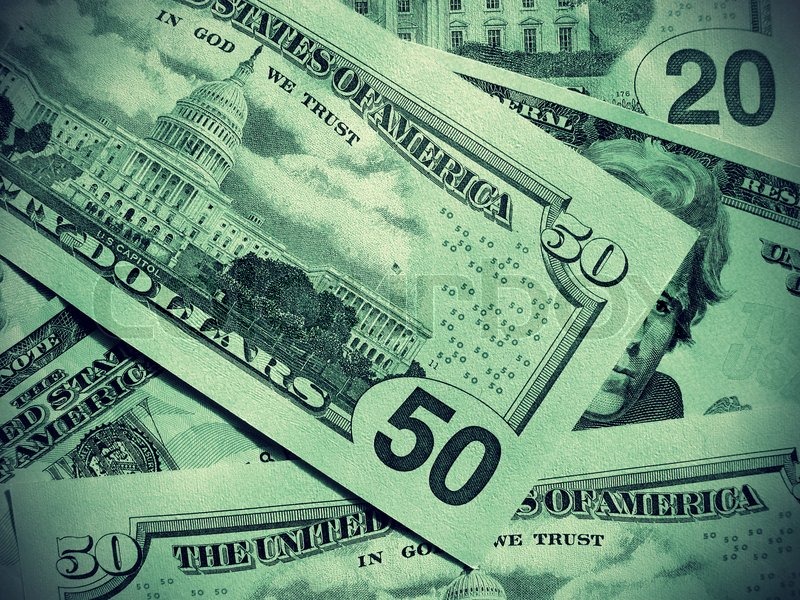 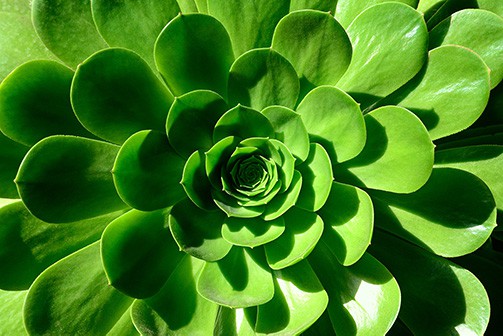 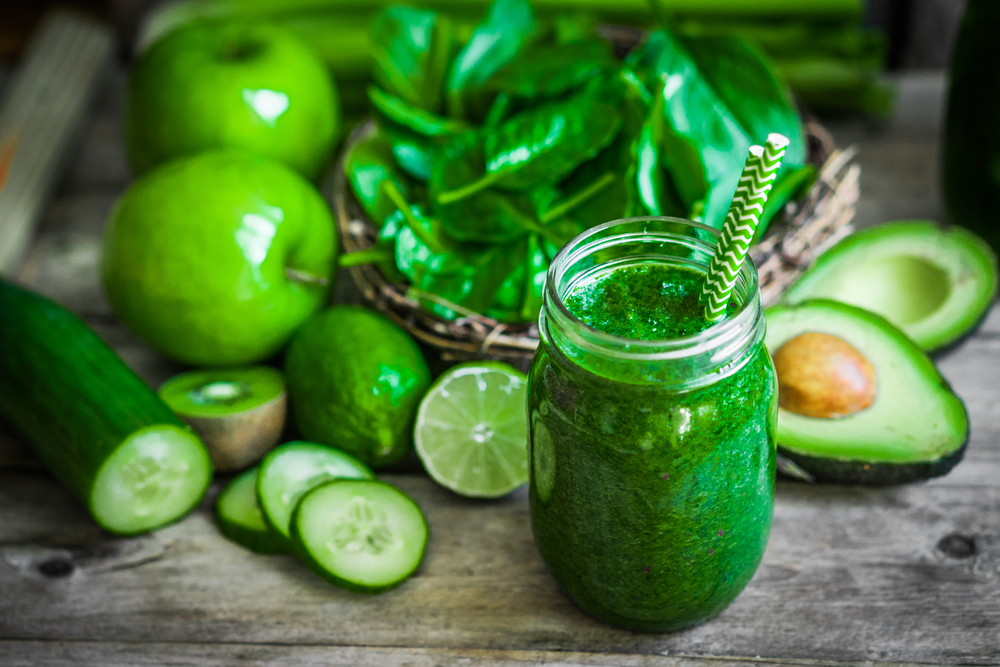 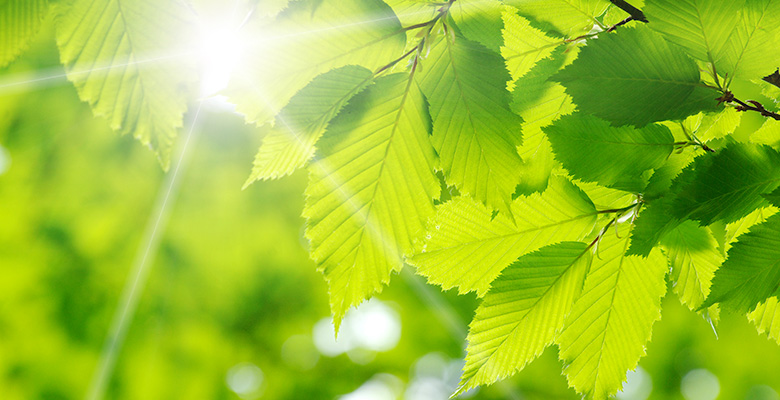 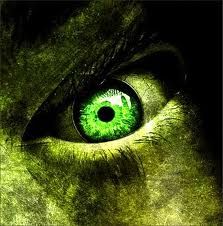 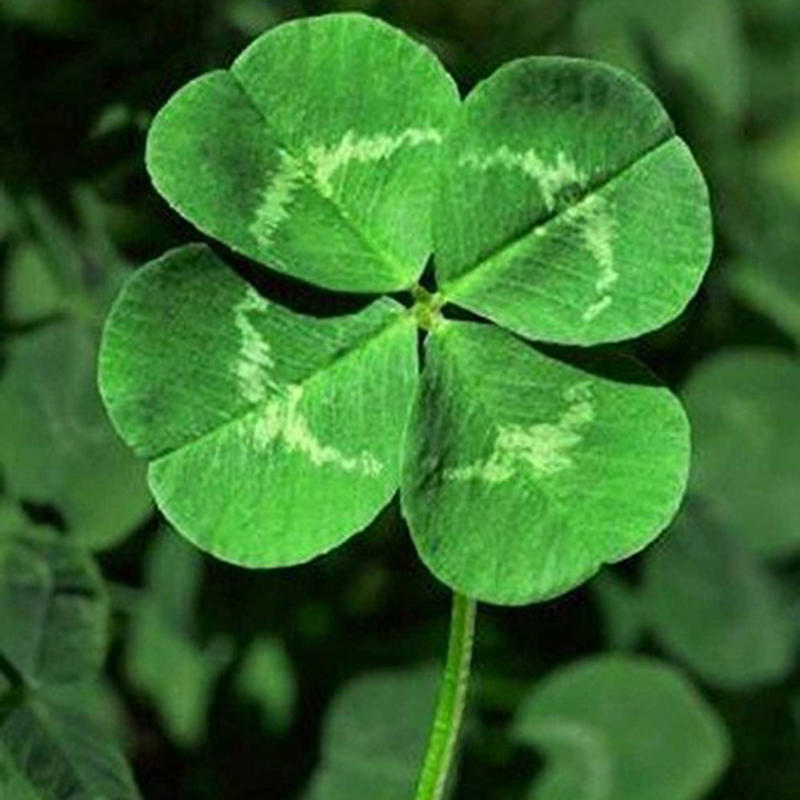 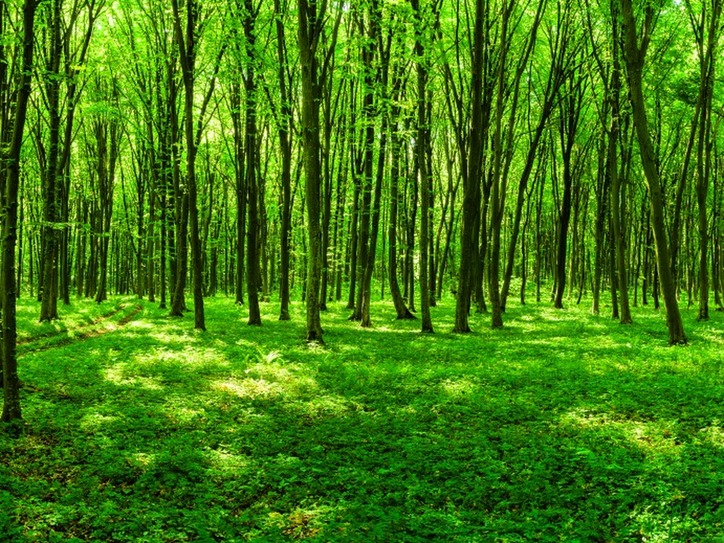 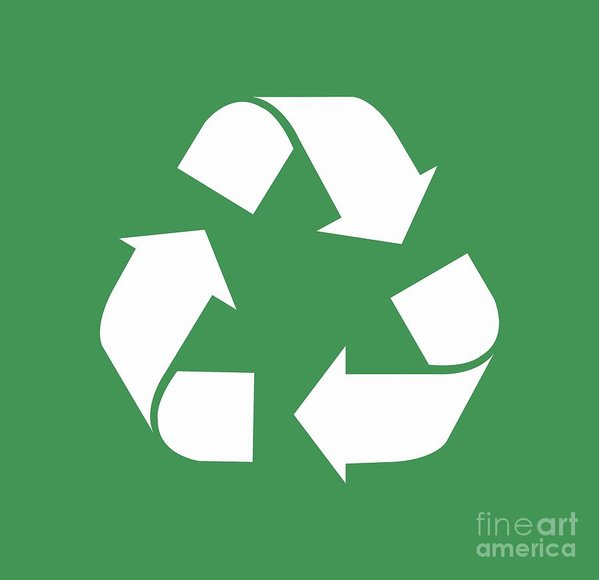 Nature, environment, health, well-being, good luck, renewal, youth, spring, generosity, wealth, jealousy, inexperience, envy, balance
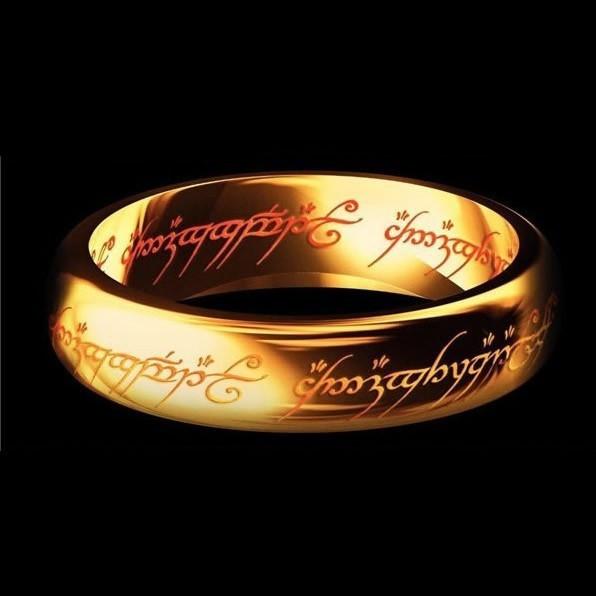 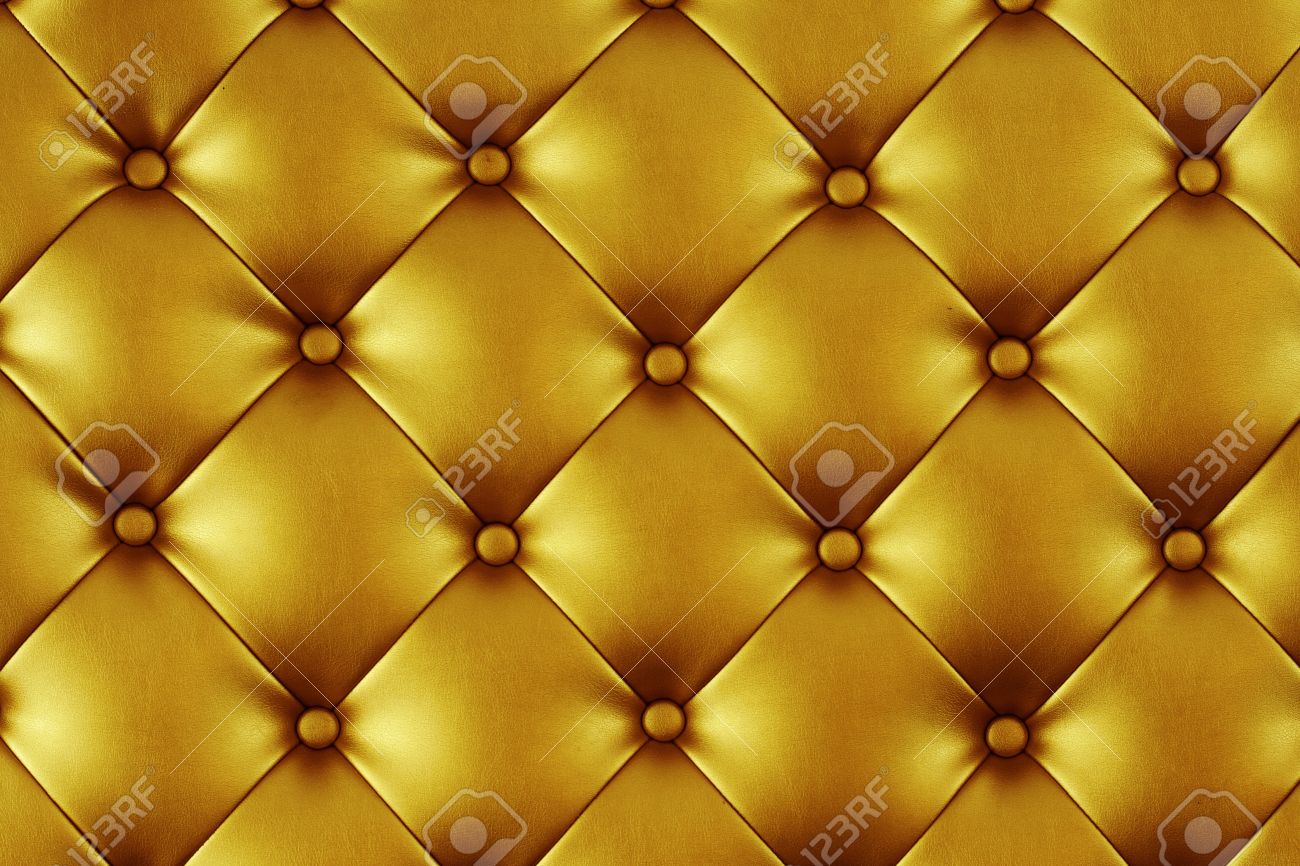 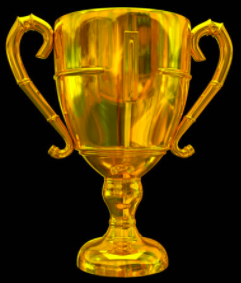 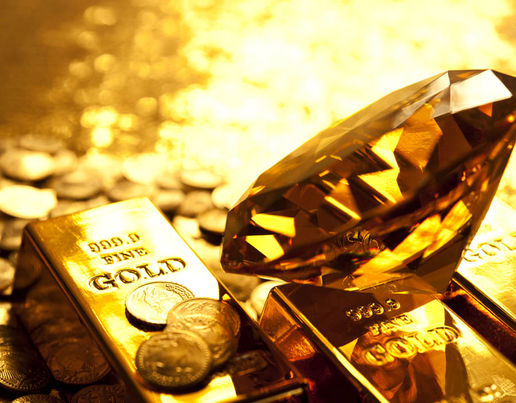 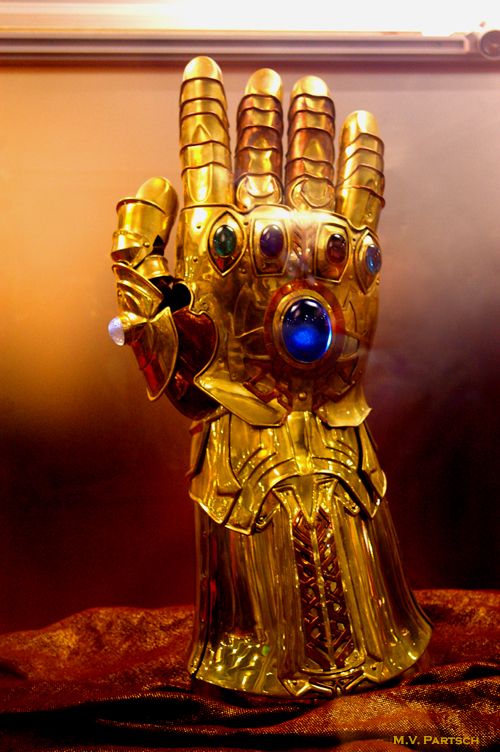 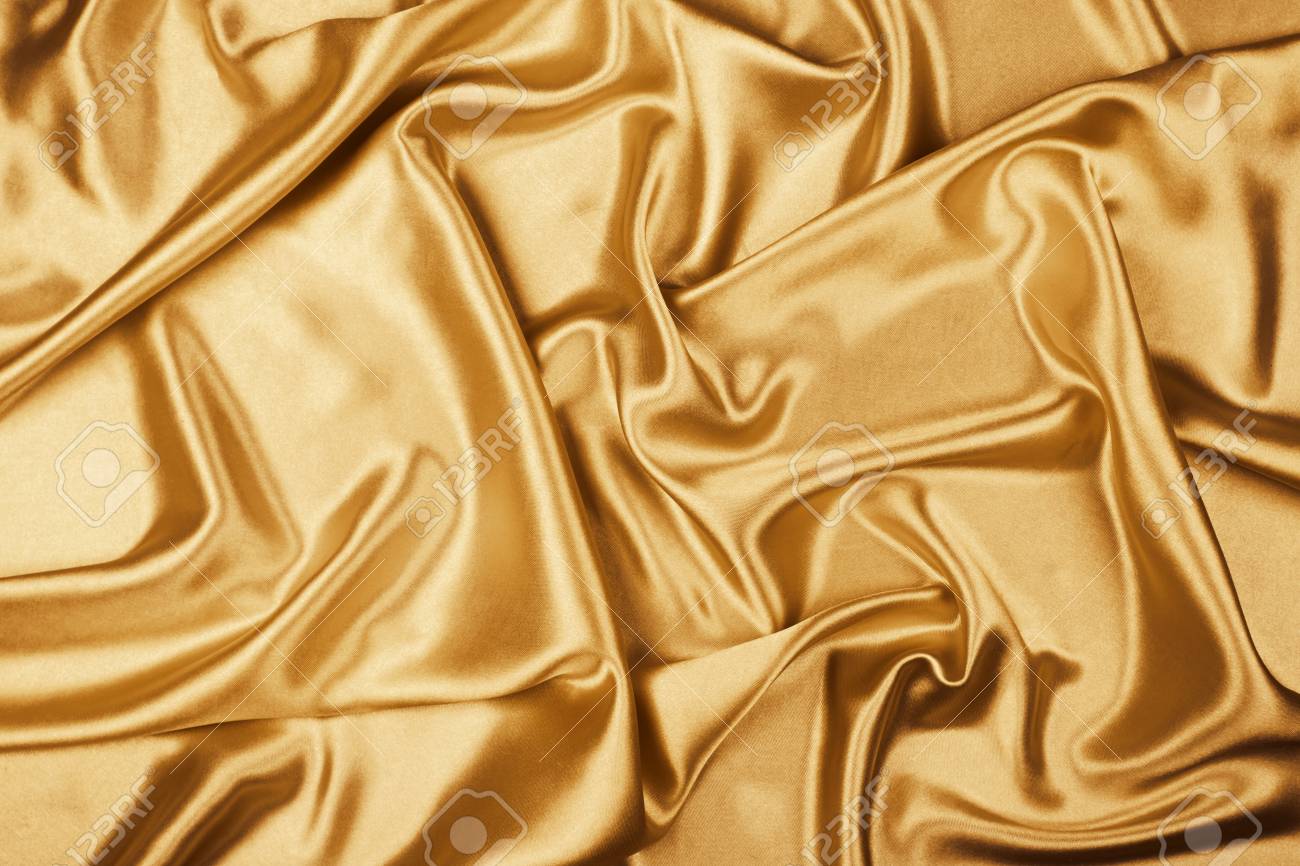 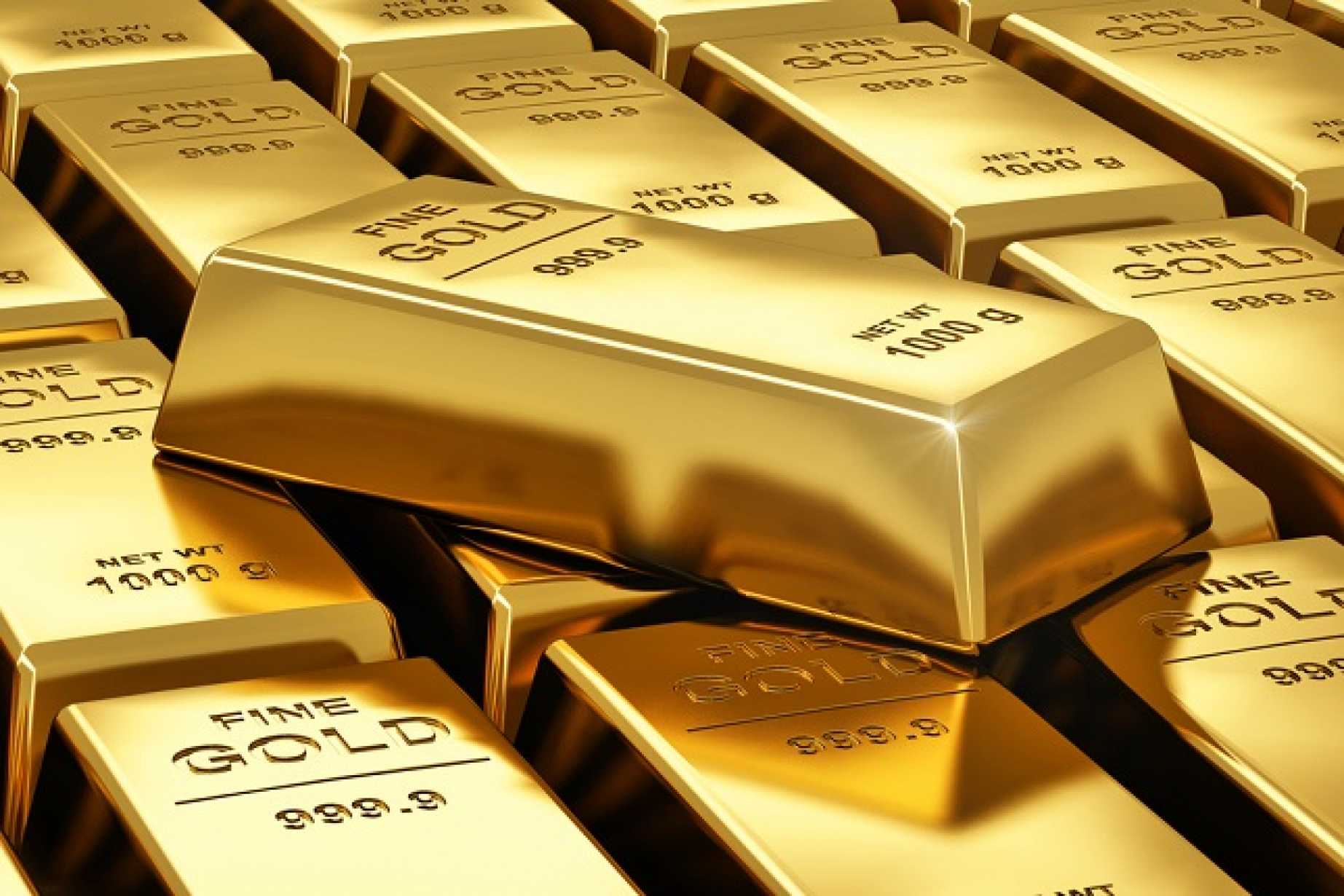 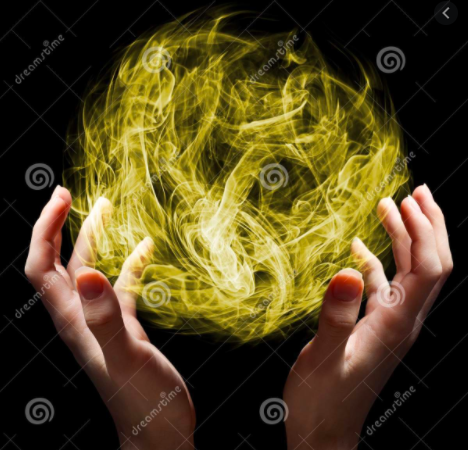 Wealth, luxury, power, optimism, hope, courage, magic, wisdom, achievement, success
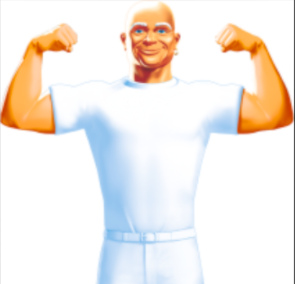 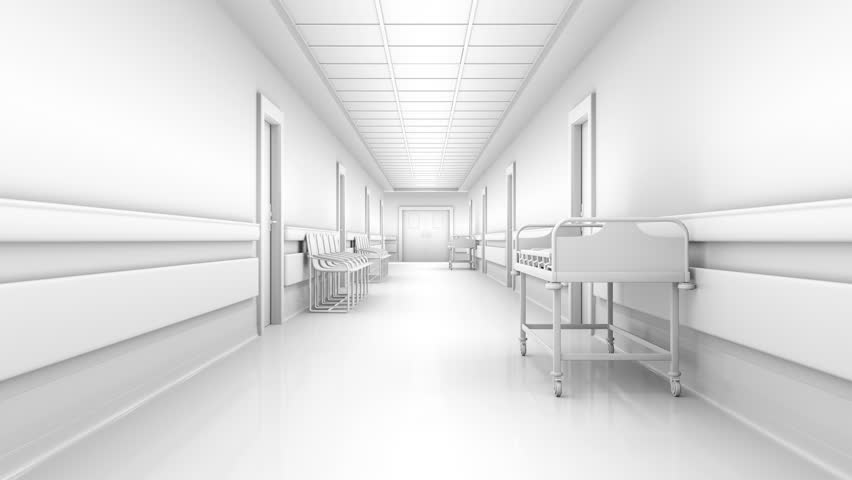 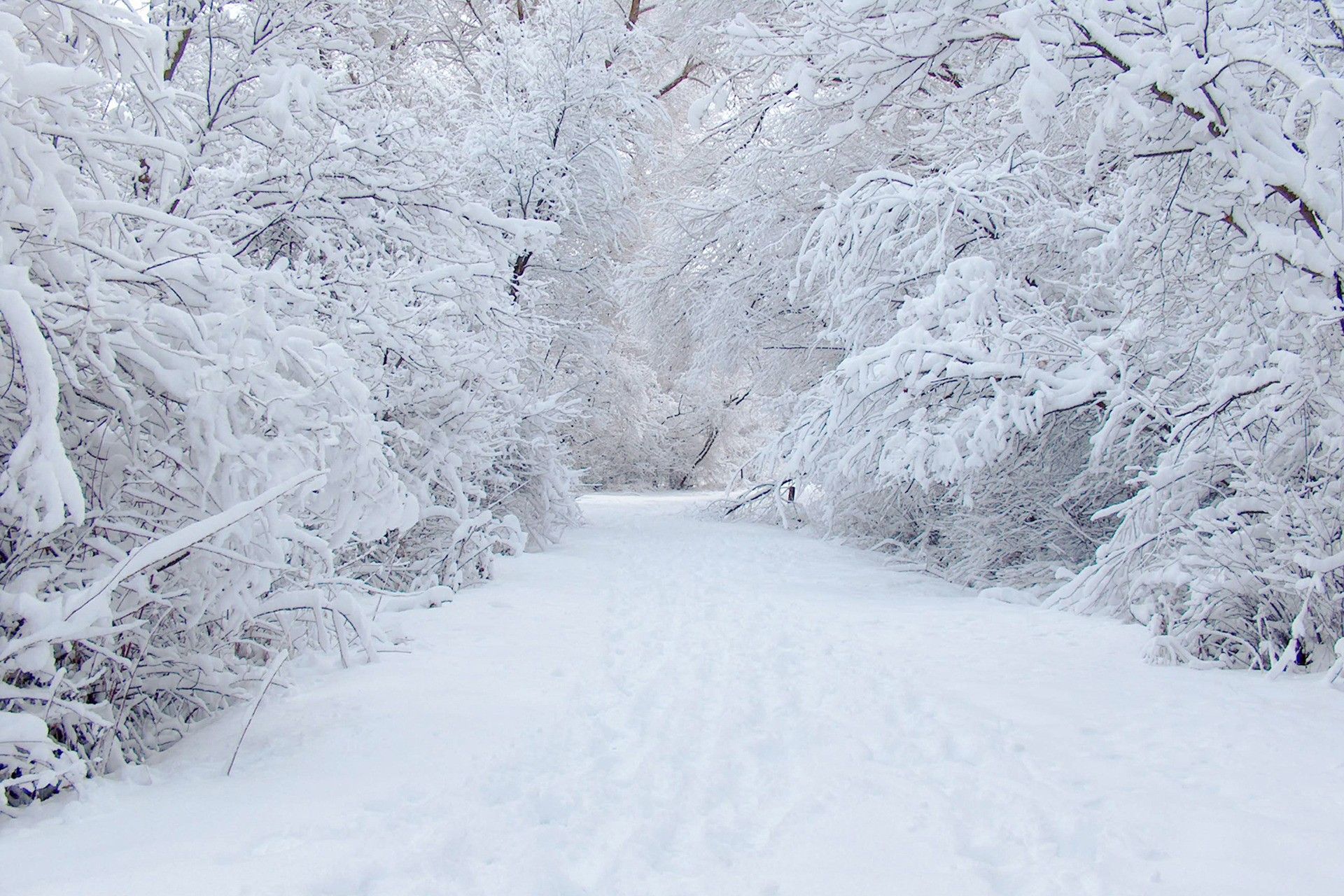 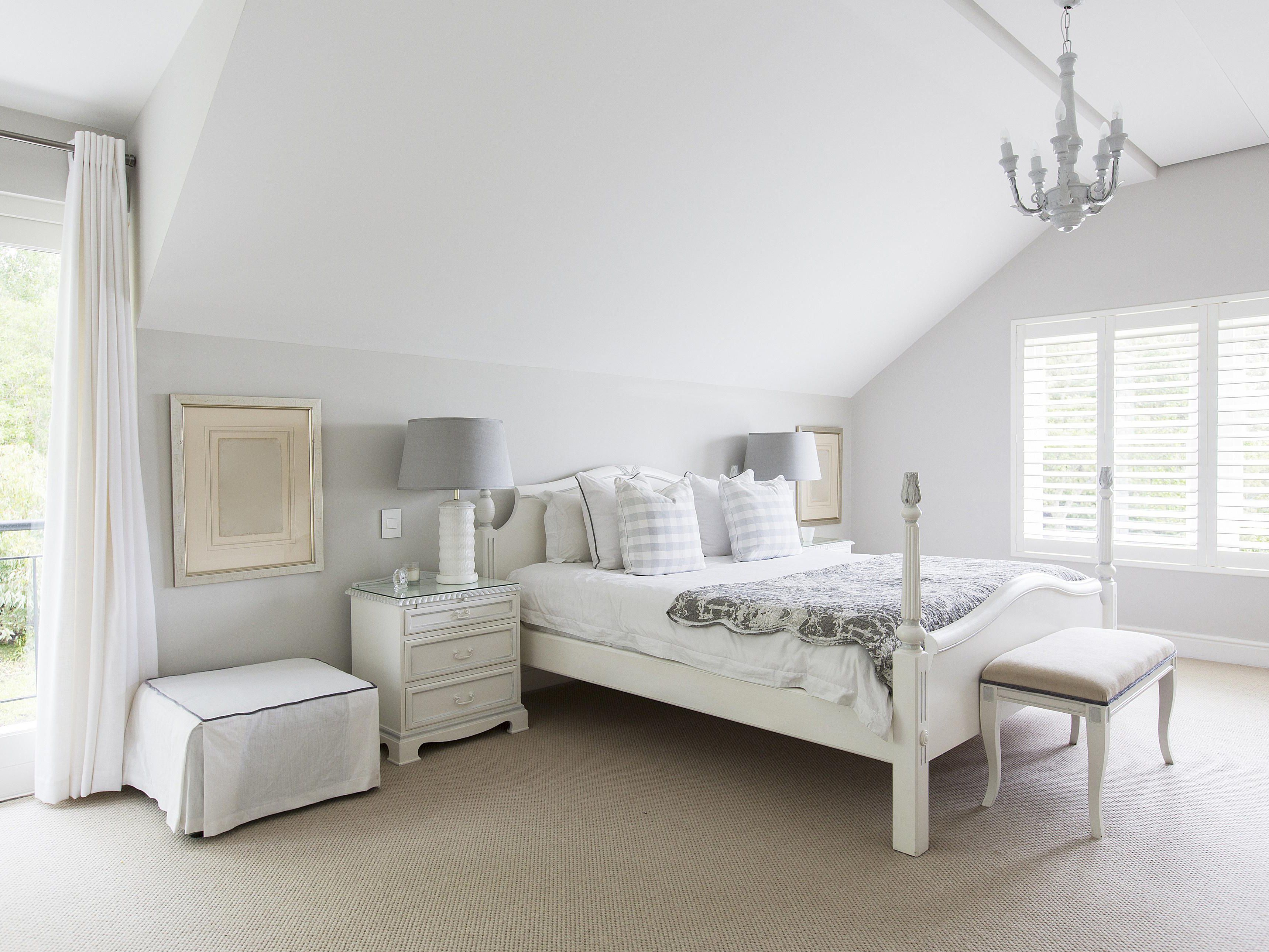 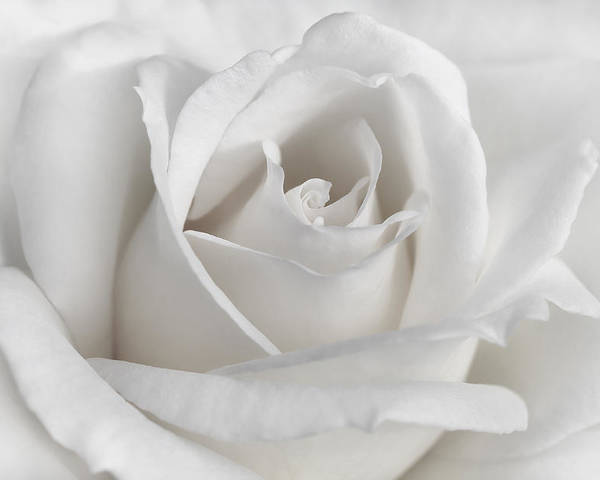 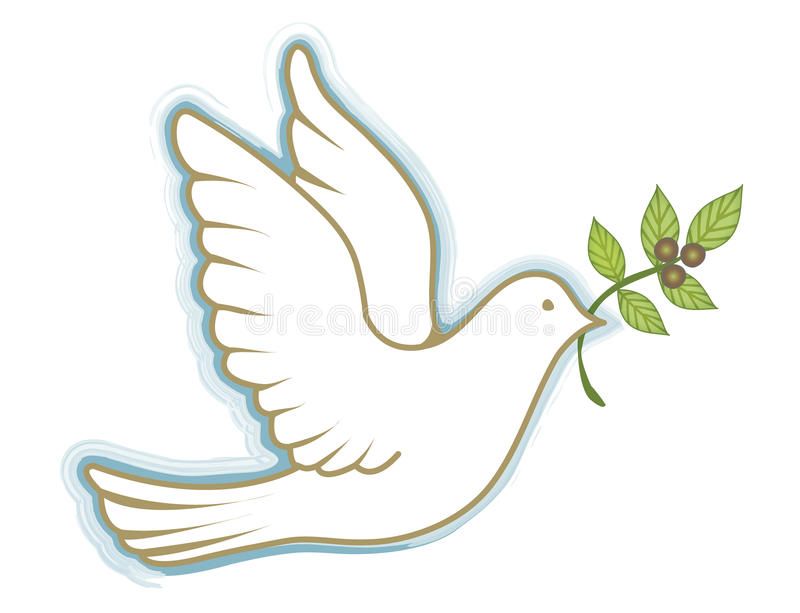 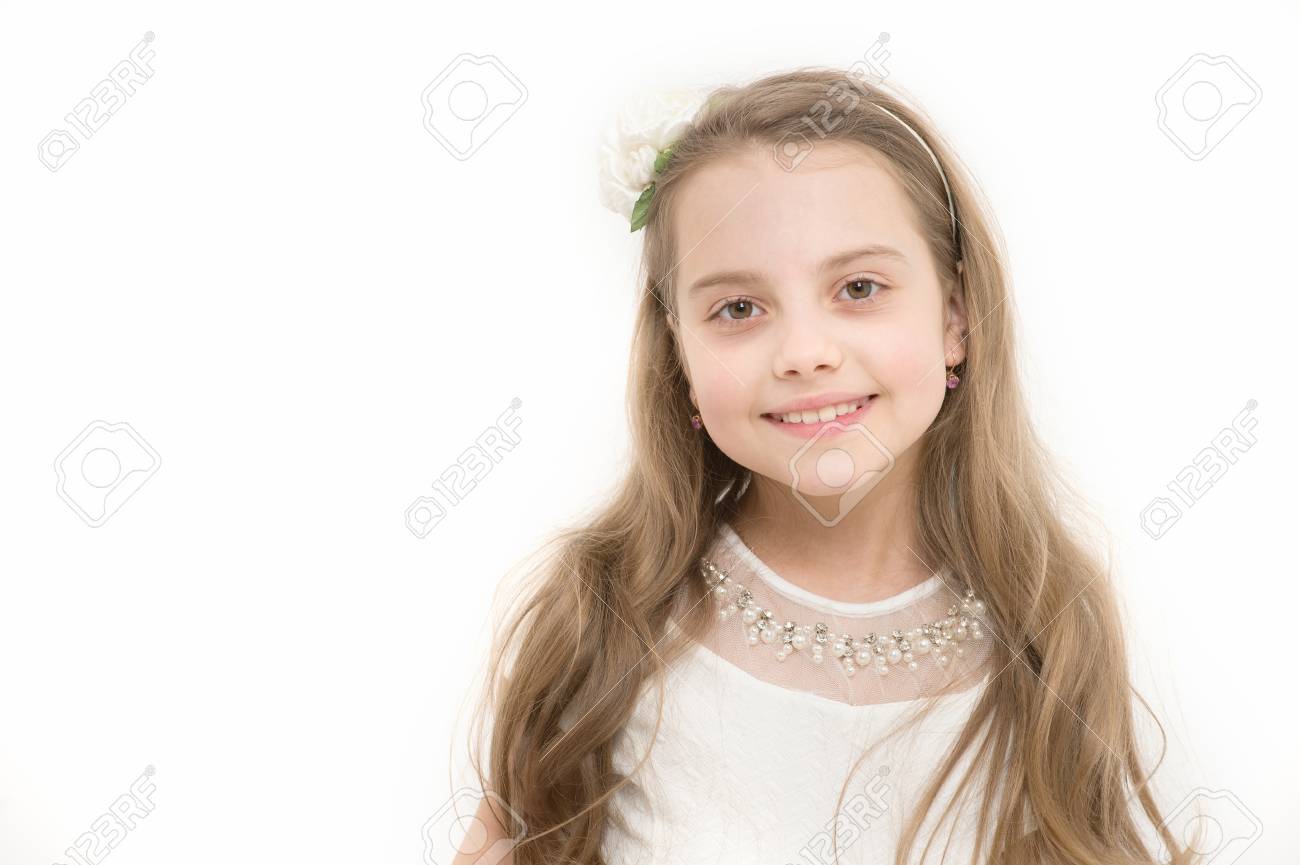 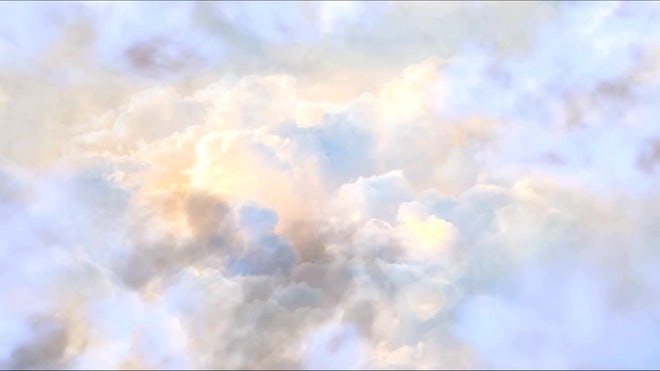 Purity, birth, simplicity, cleanliness, peace, innocence, youth, good, cold, clinical
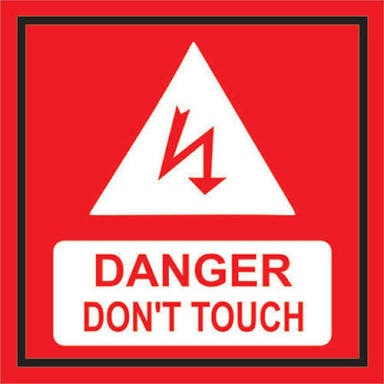 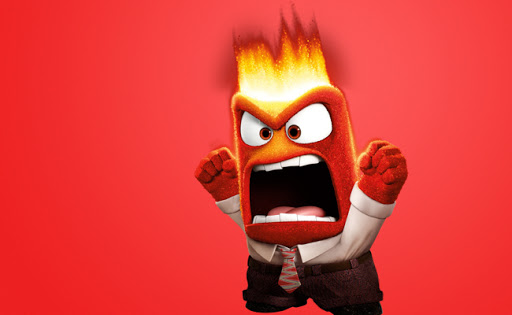 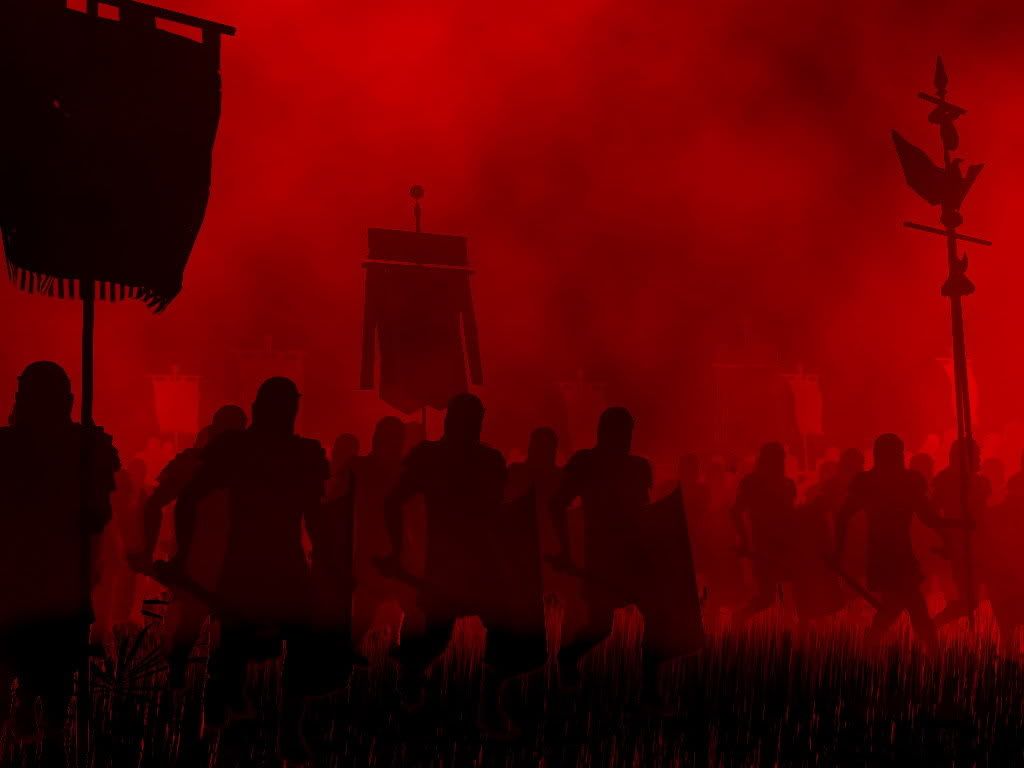 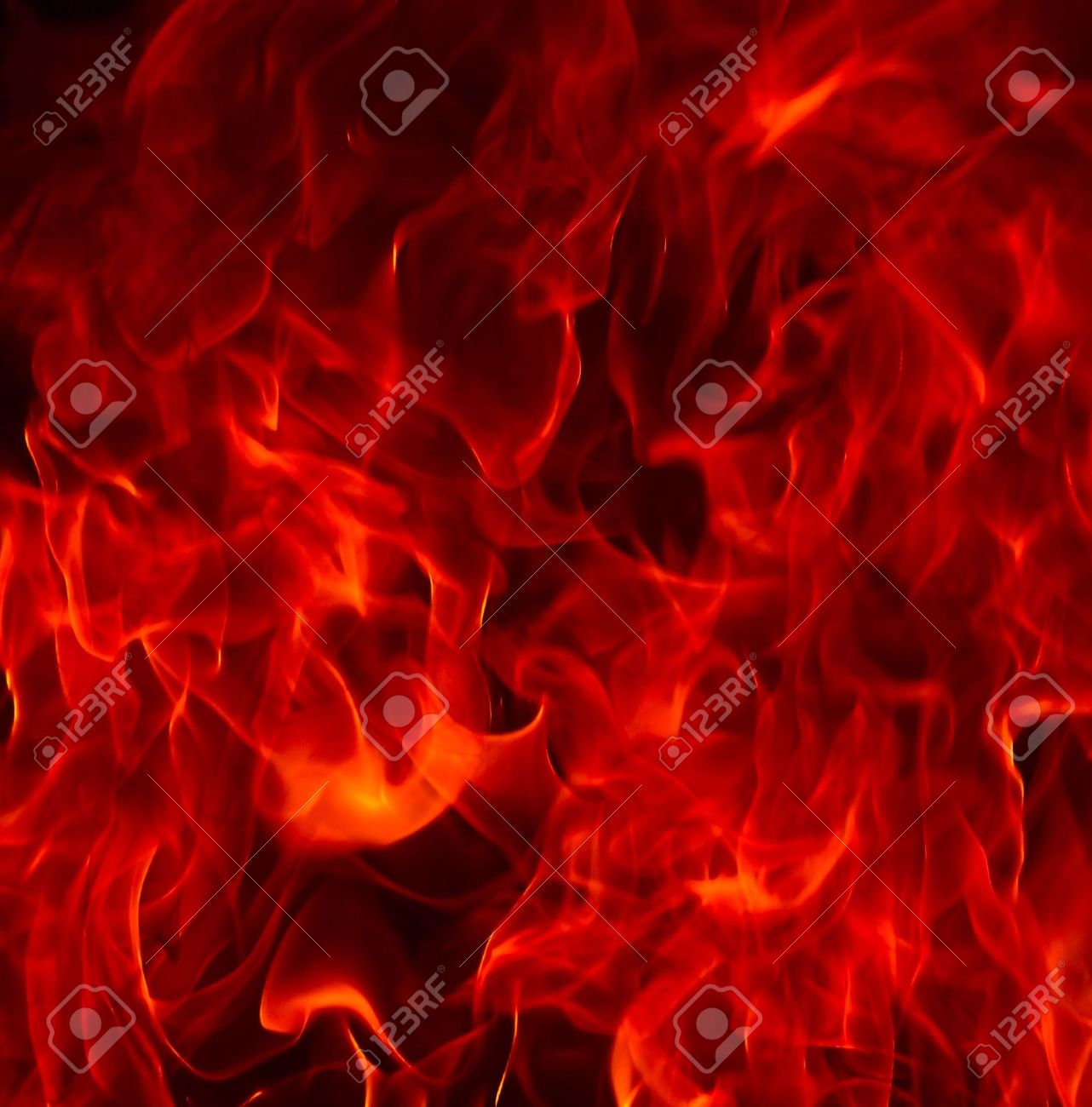 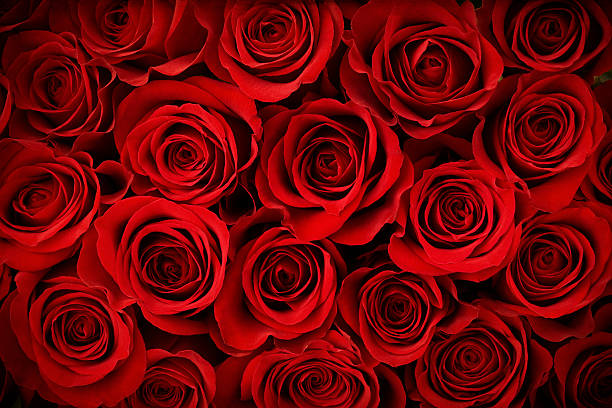 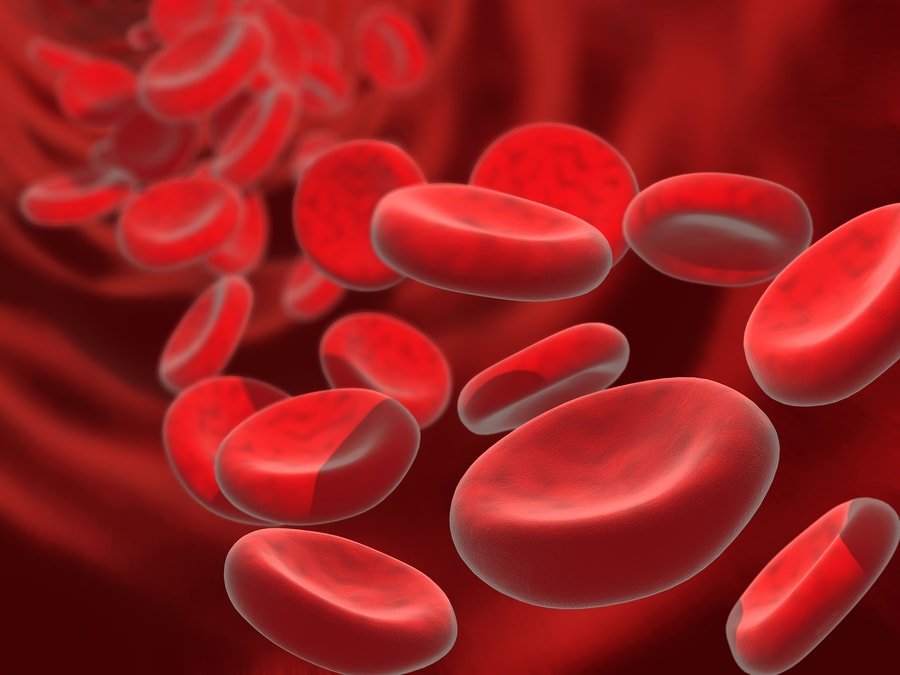 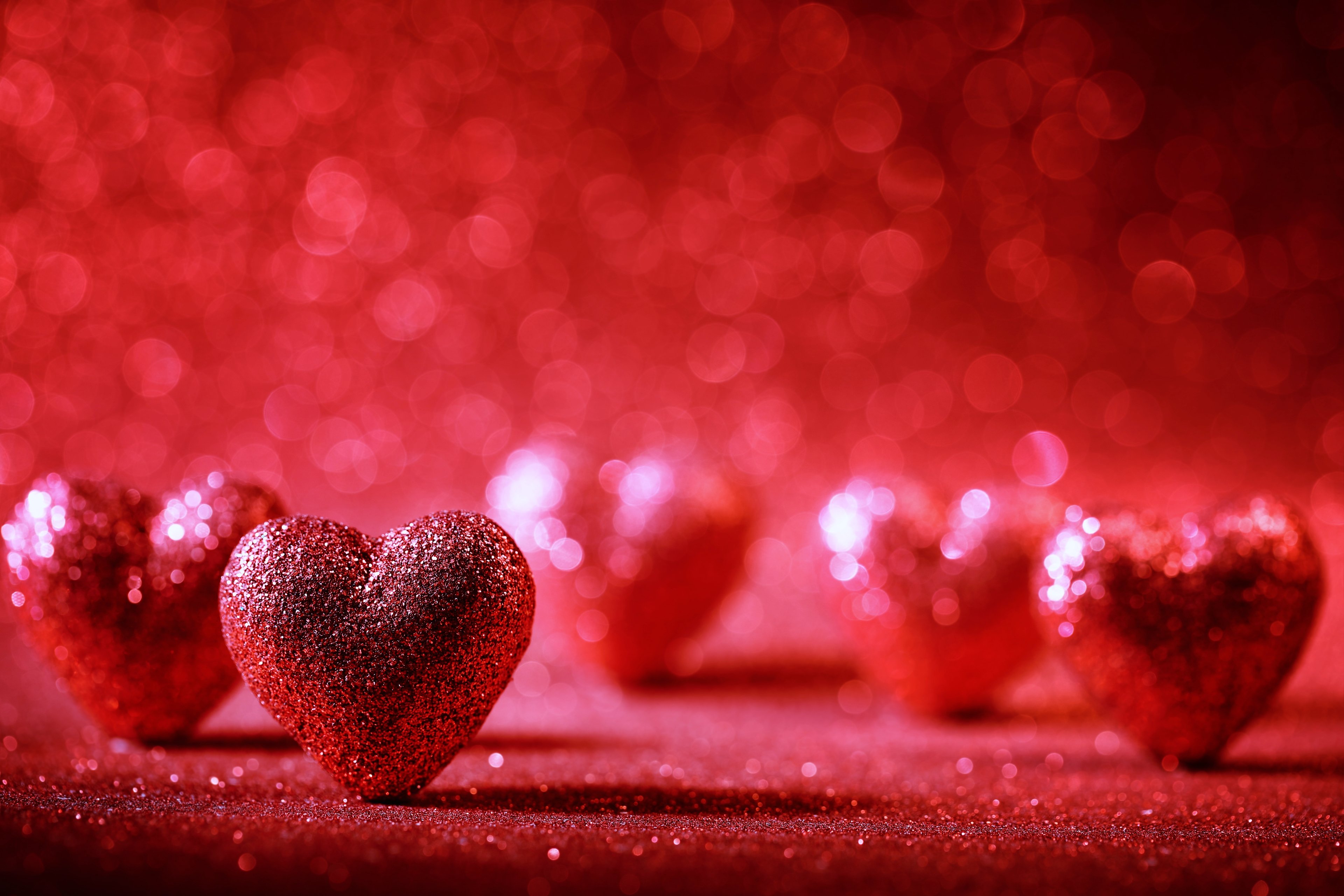 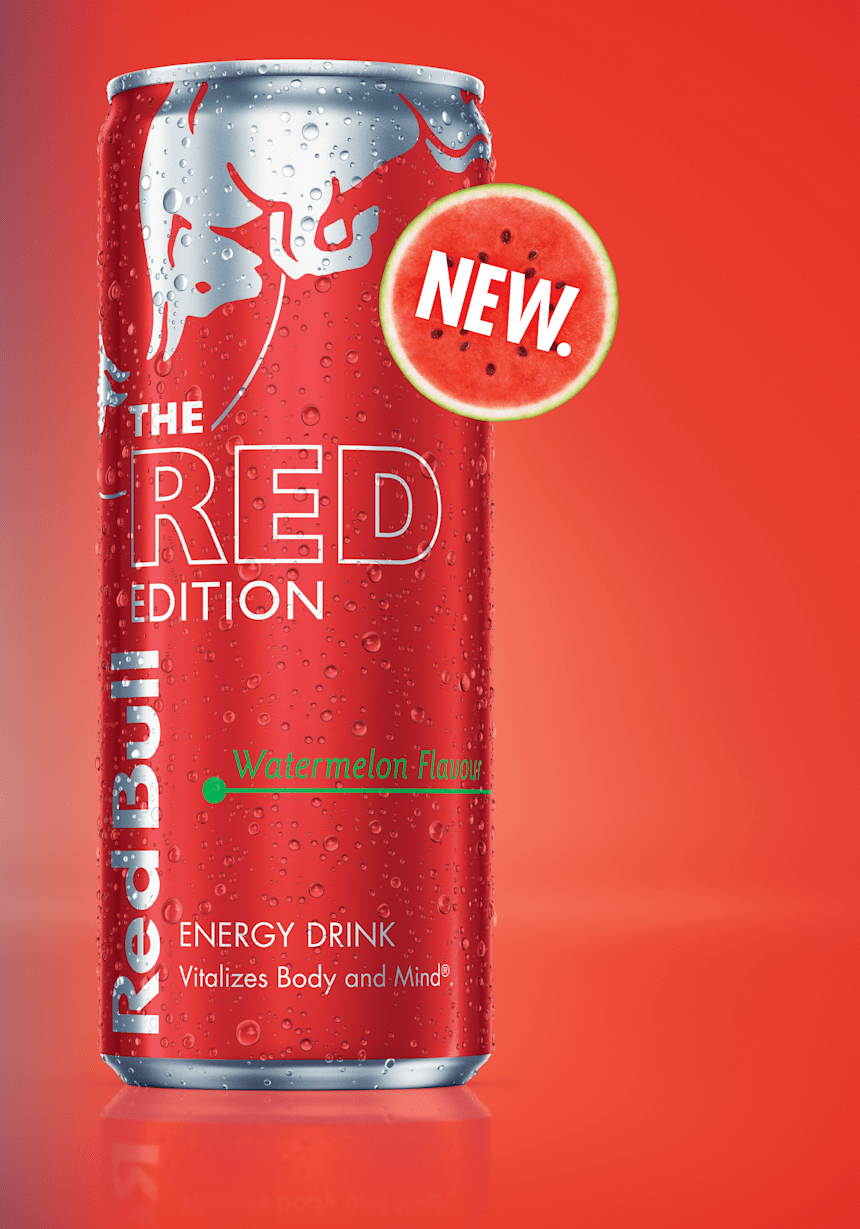 Energy, passion, love, strength, power, heat, aggression, danger, blood, war, confidence, courage
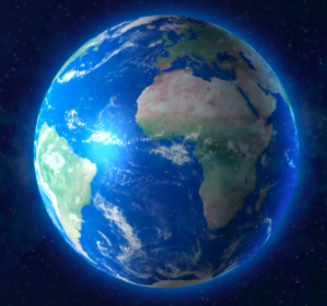 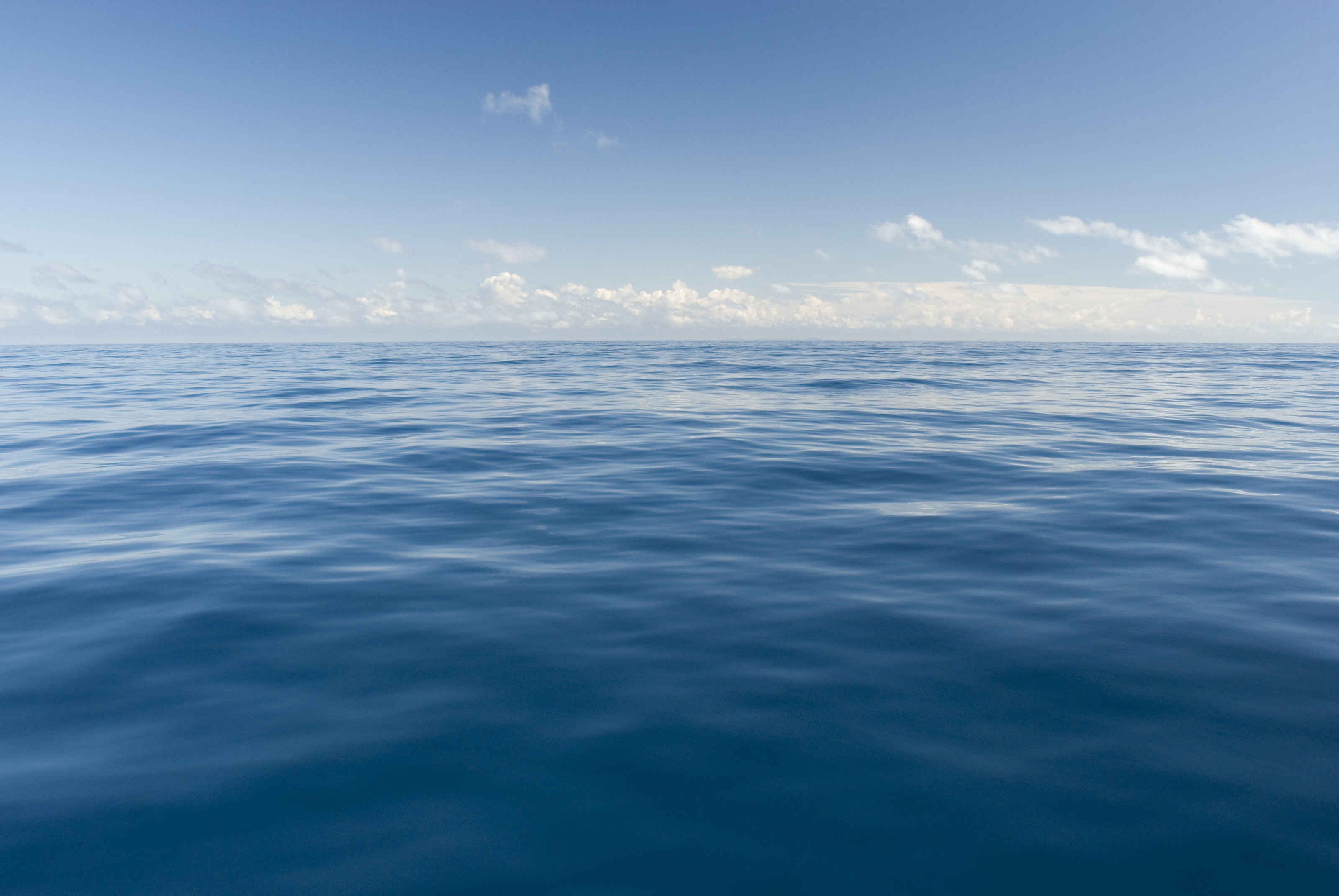 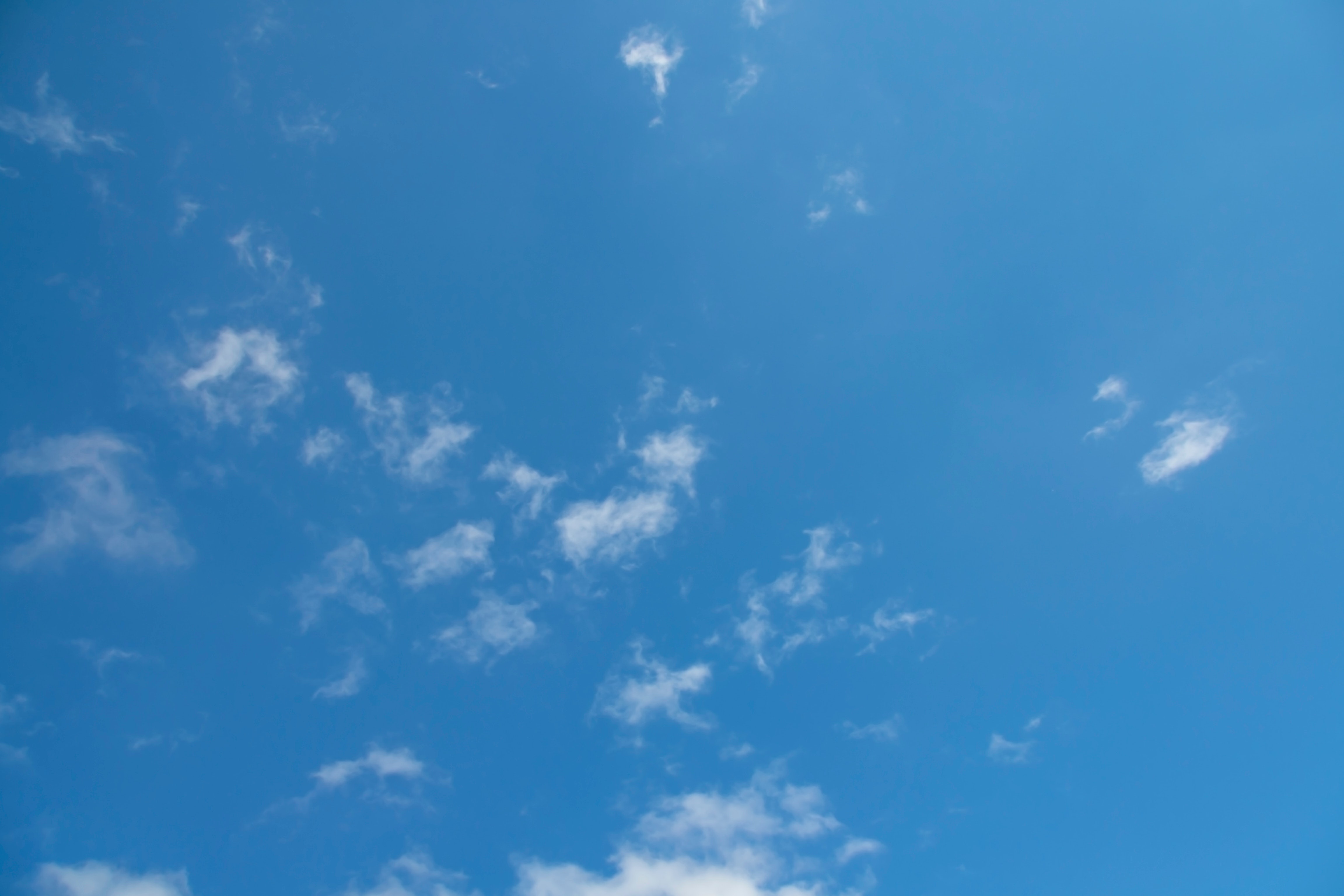 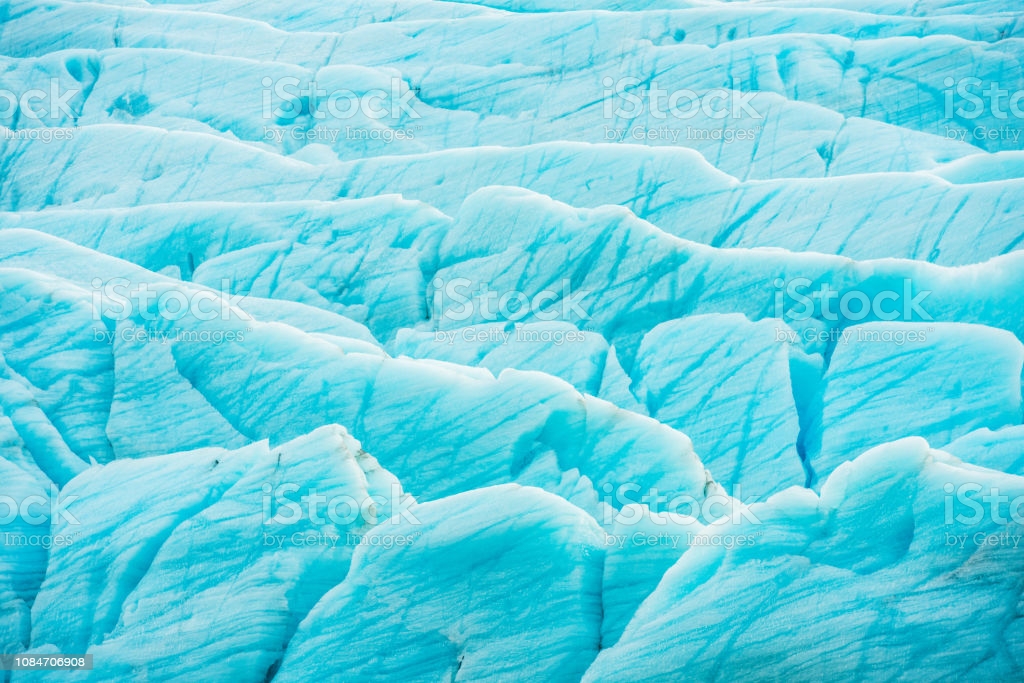 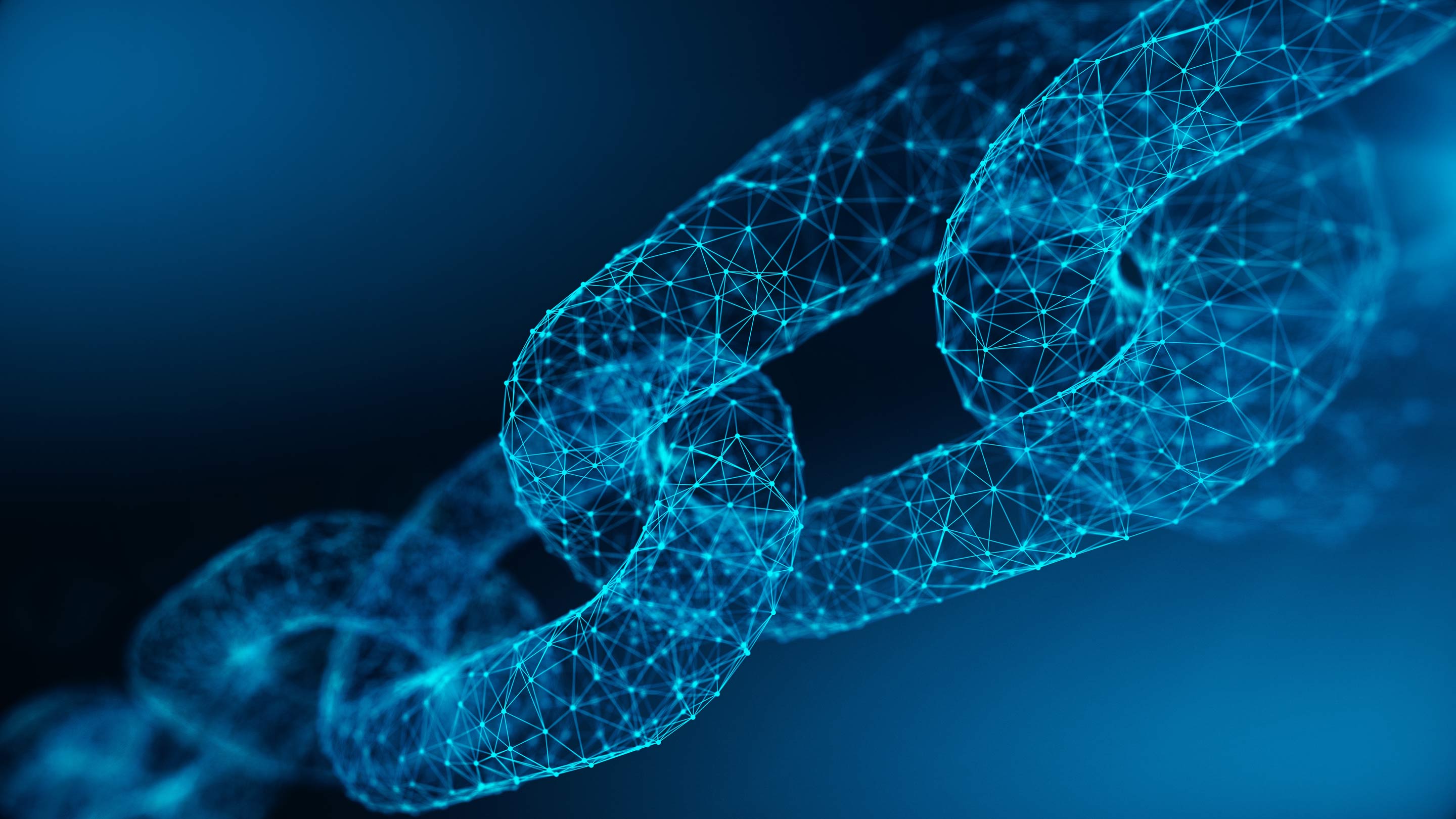 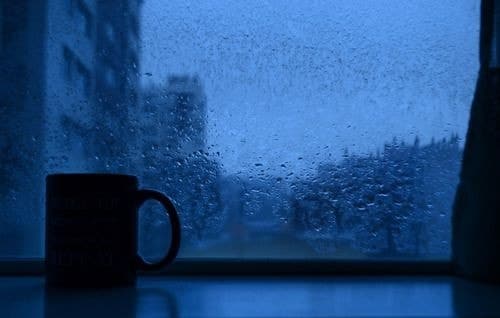 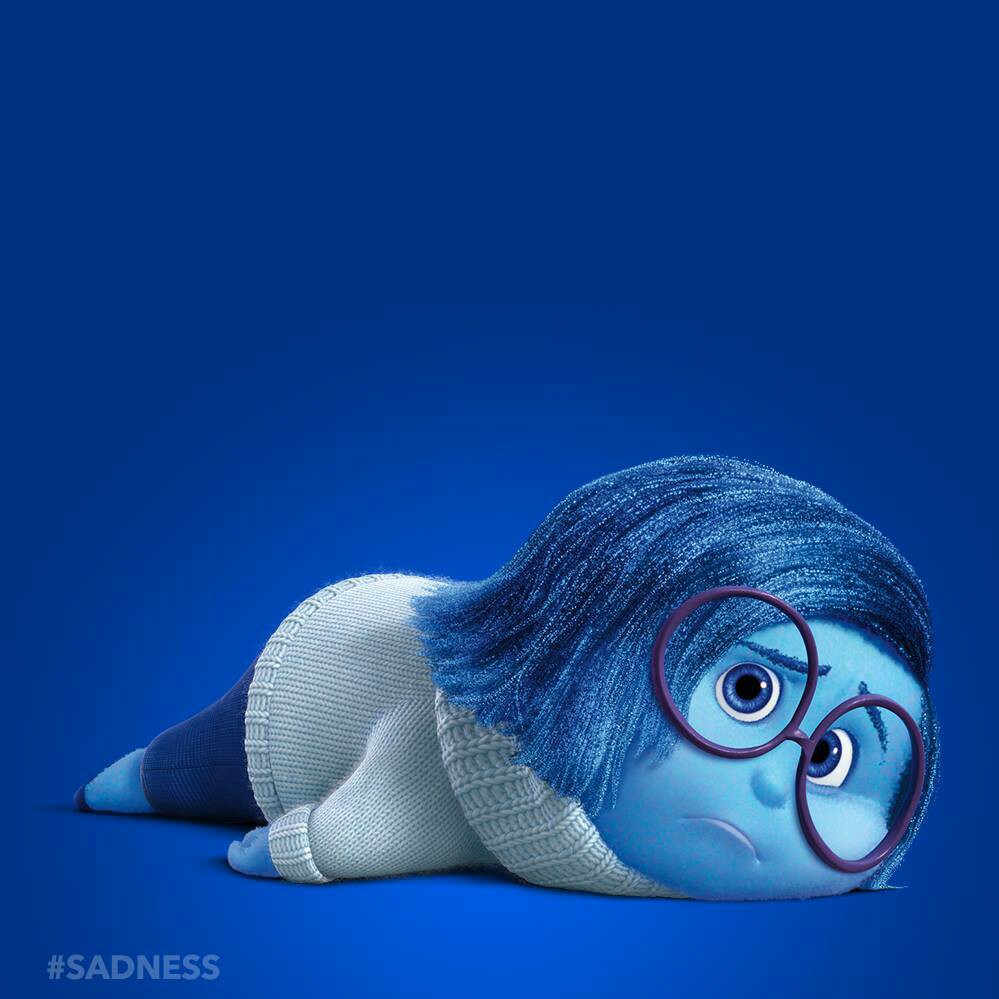 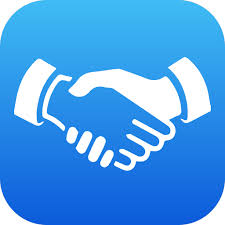 Peace, tranquility, cold, calm, stability, harmony, unity, trust, truth, security, order, loyalty, depression, sadness, loneliness